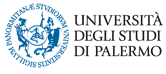 Università degli studi di PalermoScienze e tecniche psicologiche (L24)
Titolo presentazione
Tipologia presentazione: indagine emprica
Prova finale di Nome Cognome 						
matr.  	
Tutor: Prof. 			 
Anno acc. 2018-19
Introduzione
Definizione/i generale/i del costrutto teorico di riferimento (max 3 righe)
Obiettivi
Ipotesi
Metodo
Partecipanti e procedura
Strumenti
Analisi dei dati
Risultati
Tabelle e/o grafici
Conclusioni
Discussione dei dati rilevanti
Limiti della ricerca
Questioni ancora aperte